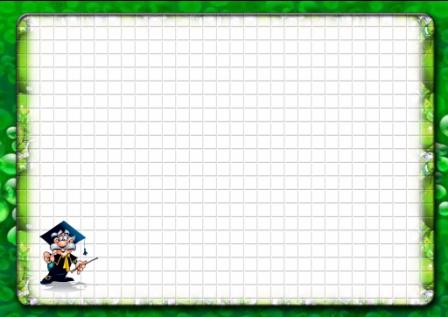 Звуки д и д . Буквы Д д.
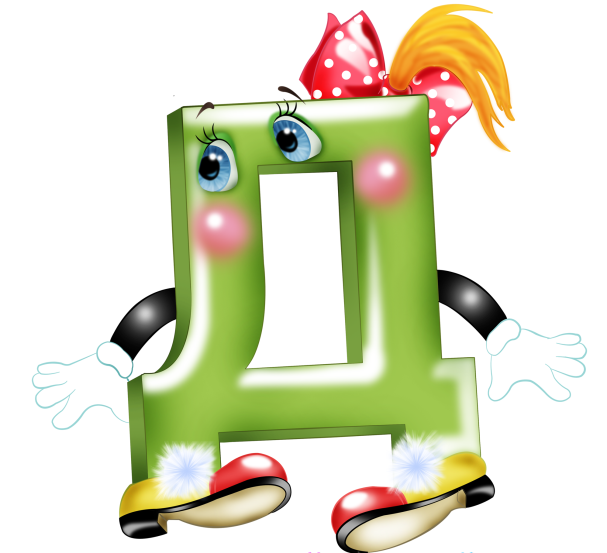 Речевая  разминка.
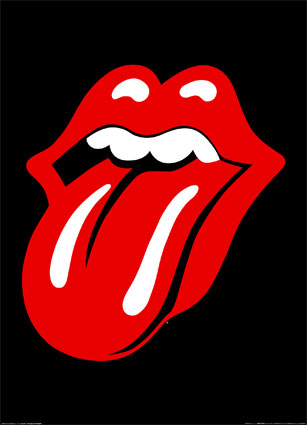 Упражнение «Пятачок»

Упражнение «Конфетка»
Игра «Наоборот»
Дятел жил в дупле пустом
Дуб долбил, как долотом.
День долбил, два долбил-
Дырку в дубе он пробил.
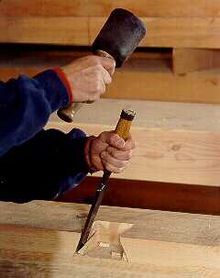 Что такое долото?
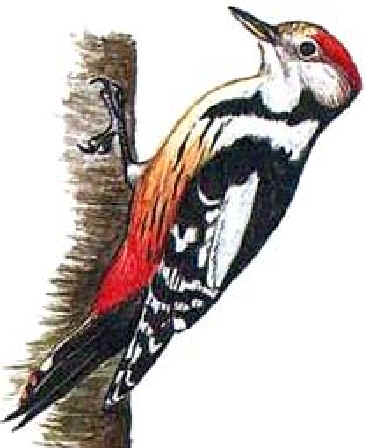 Где живёт дятел?
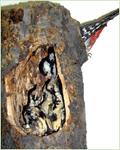 Что строит дятел?
Д    д            
              Д  д
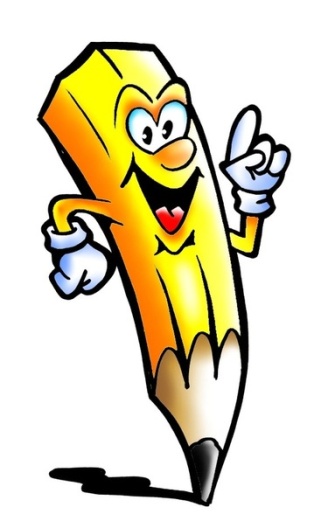 дом                  дуб                  двор
домик              дубок             дворик
дым                  дубрава        дворник
дымок             дубовый..      дворовый..
У  кого какой дом.
 Около пруда росли два дуба. У одного дуба  - дупло. Это – дом совы.
Под другим дубом – нора. Там дом крота.
 На сук  дуба Дима и Лида приладили  домик  из планок. А он кому?
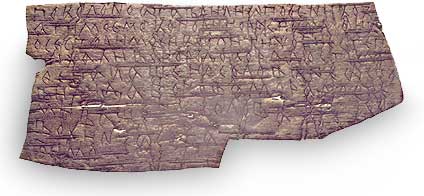 Дружба в делах помощница